Ты и твои друзья
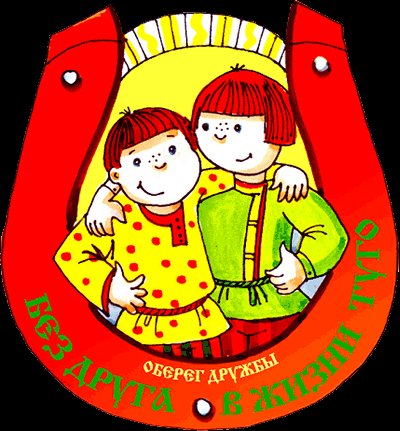 Какие правила помогают семье жить счастливо?
Помогать друг другу.
Смотреть телевизор.
Не убирать в комнате.
Вместе отдыхать.
Поздно вставать и поздно ложиться.
Заботиться о младших сестрёнках и братишках.
Помогать родителям, бабушкам и дедушкам.
Просить купить себе игрушку.
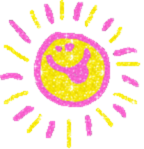 Поздравлять с праздником.
Рассказывать друг другу новости.
3.
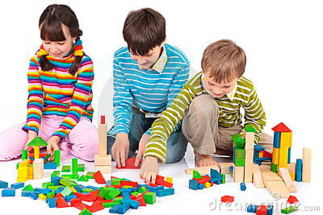 Запиши номера картинок, на которых дети соблюдают правила общения с друзьями.
1.
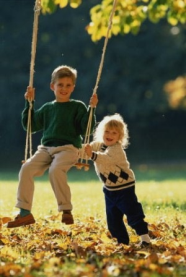 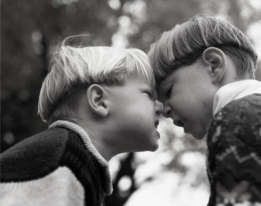 4.
2.
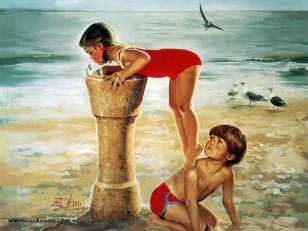 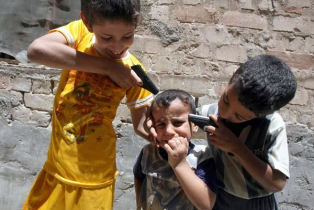 5.
Какие правила помогают семье жить счастливо?
Помогать друг другу.
Вместе отдыхать.
Заботиться о младших сестрёнках и братишках.
Помогать родителям, бабушкам и дедушкам.
Поздравлять с праздником.
Рассказывать друг другу новости.
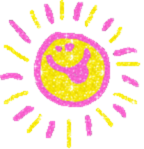 «Словарь русского языка» С.И.Ожегова
ДРУГ - тот, кто связан с кем-то дружбой. 
ДРУЖБА - близкие отношения, основанные на взаимном доверии, общности интересов.
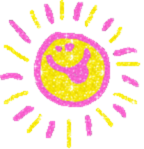 Запиши номера картинок, на которых дети соблюдают правила общения с друзьями.
3.
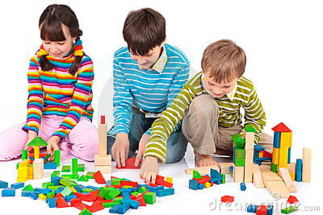 1.
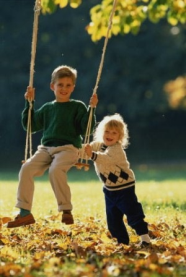 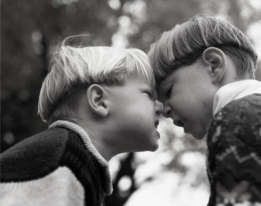 4.
2.
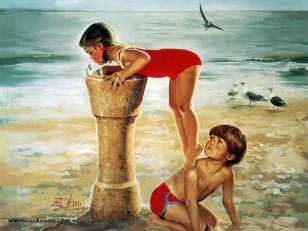 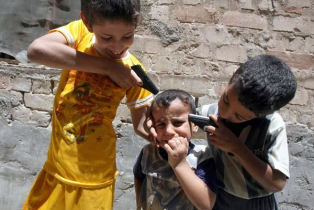 5.
Отметь знаком + картинки, где дети поступают правильно, подберите правило и разместите под картинкой.
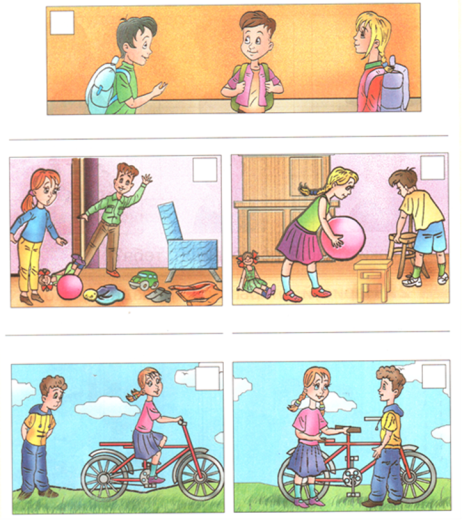 Образец для самопроверки
+
Разговаривайте спокойно.
+
Помогайте друг другу в работе.
+
Делитесь друг с другом.
30 июля отмечается Международный день дружбы,9 июня Международный день друзей.
В 1893 году был открыт астероид Амицития, в переводе с латинского языка означает «дружба». 




В нашем городе словом «Дружба» названы детский летний лагерь, улица города, микрорайон, альметьевская компания нефтепровод «Дружба».
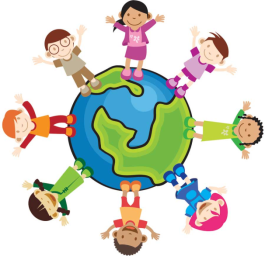 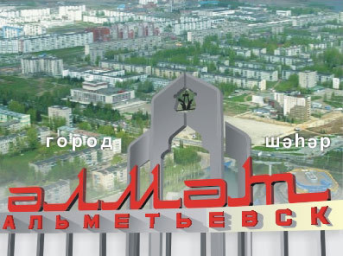 Выберете утверждение, с которым вы согласны
Я  люблю интересно проводить время со своими друзьями.
Я  не стану смеяться над неудачей своих друзей.
Я  настоящий друг. 
Я  постараюсь защитить друзей.
Я  поделюсь с другом тем, что имею.
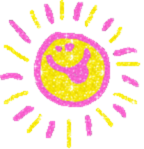 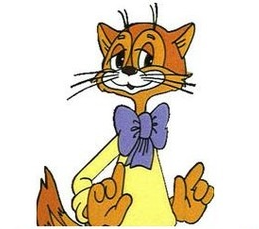 Ребята, давайте жить дружно!